Definitions
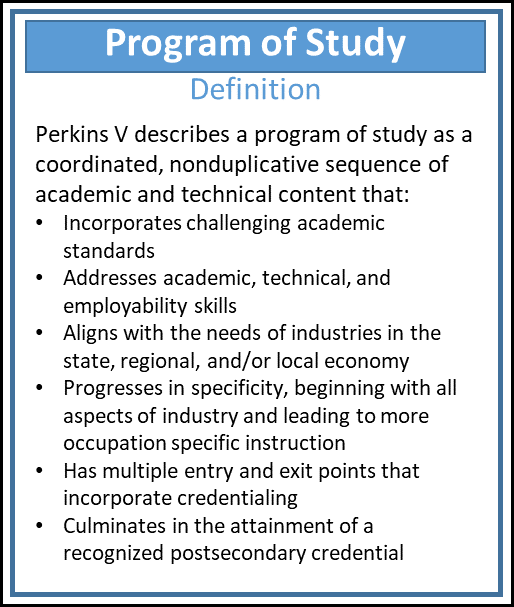 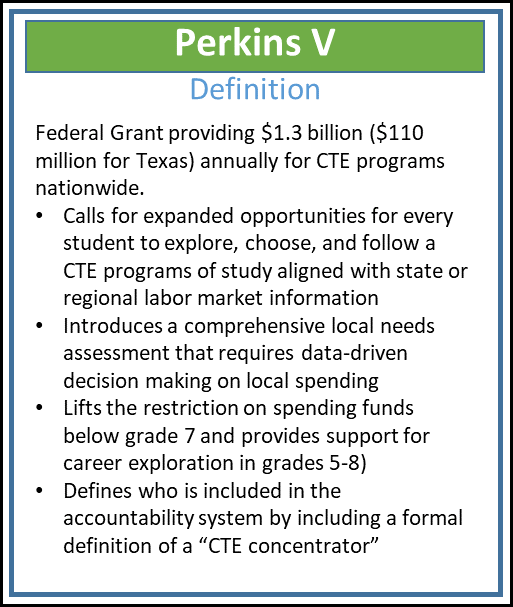 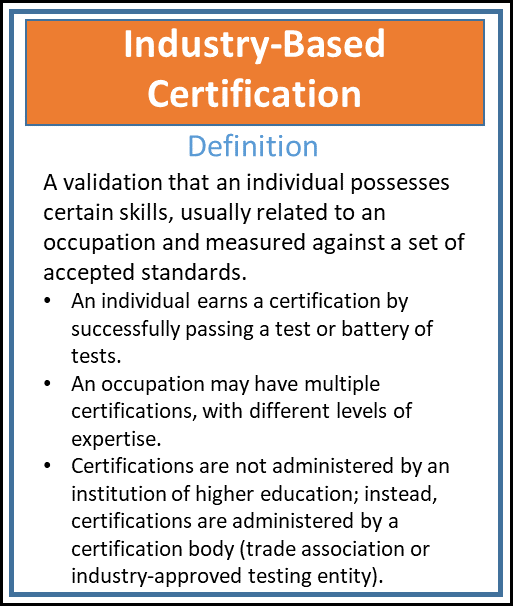 CTE Data
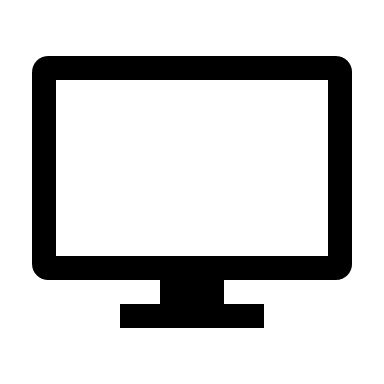 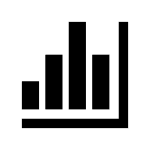 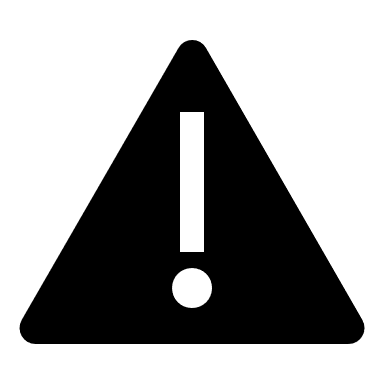 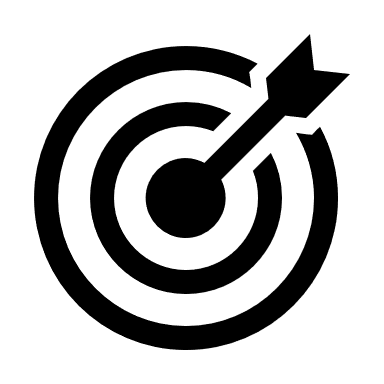 CTE Indicator Code Decision Chart (E0031)
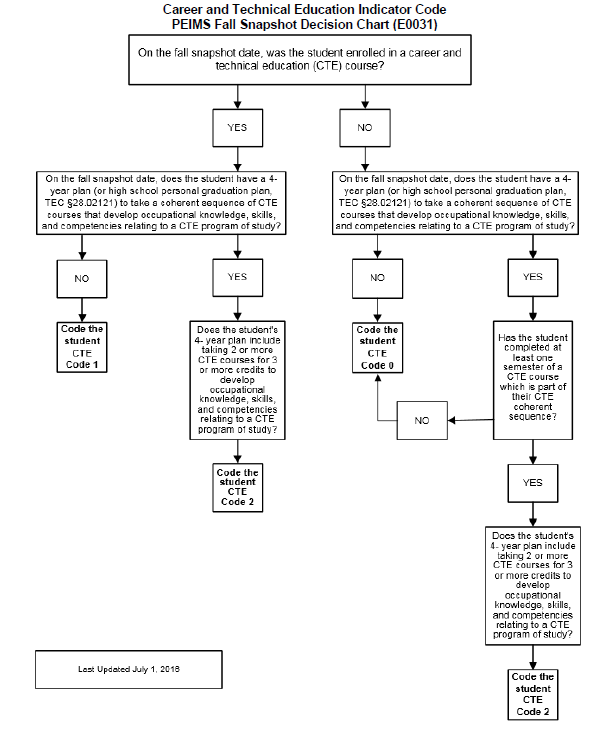 3
Career & Technical Education Indicator Definitions
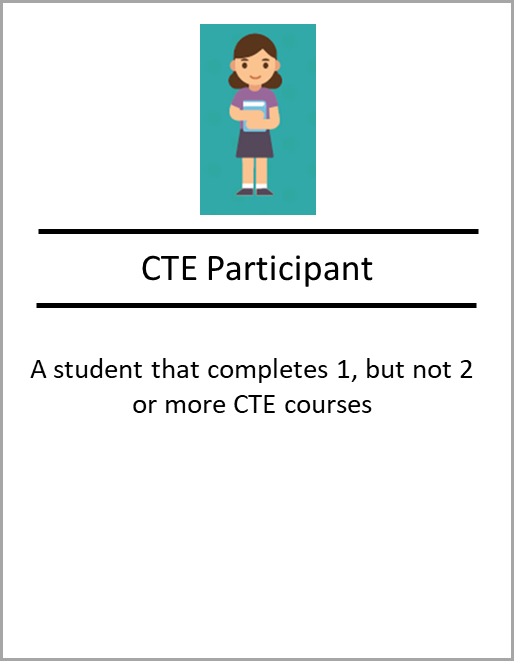 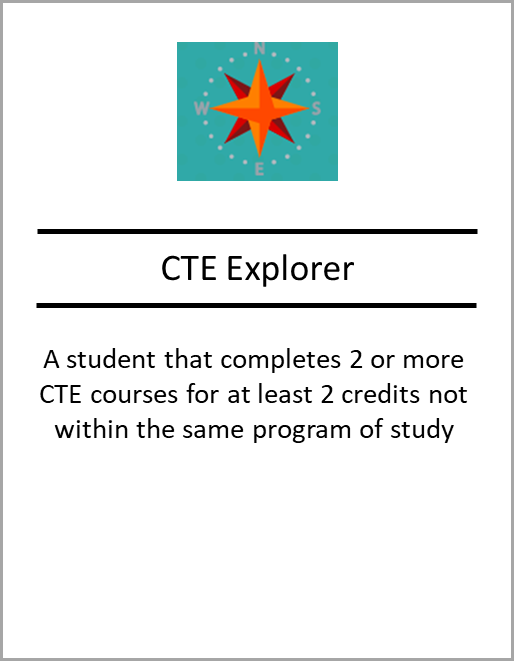 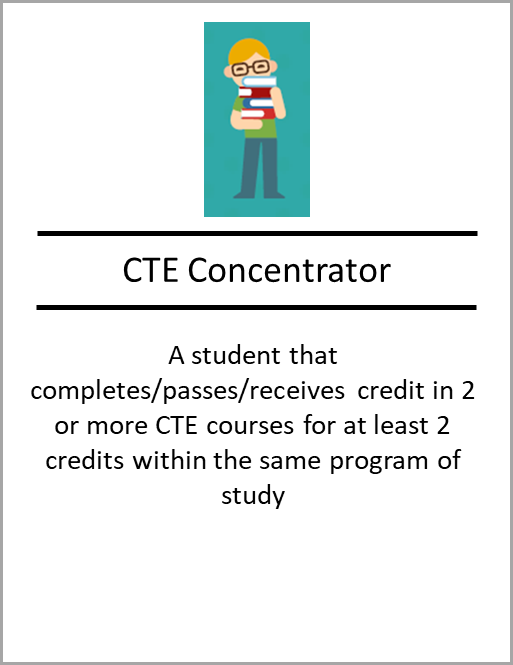 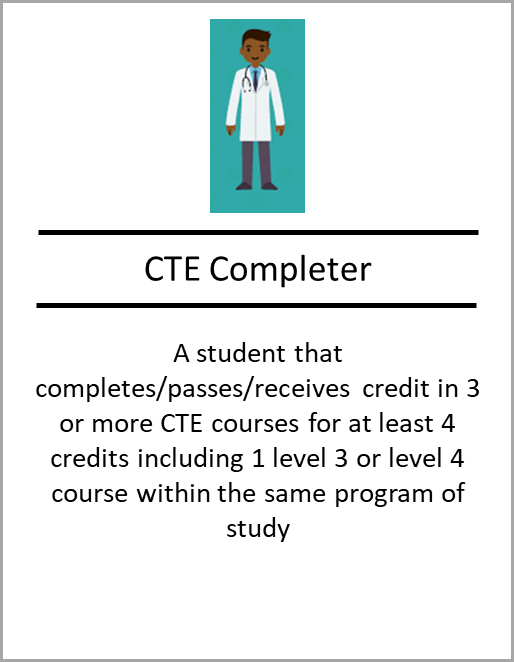 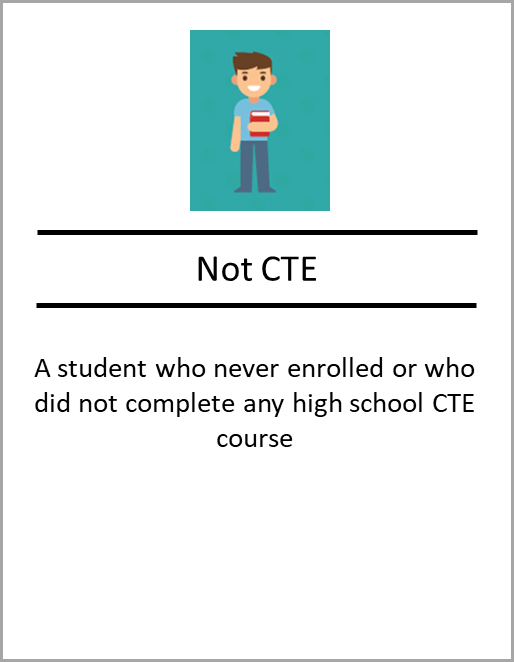 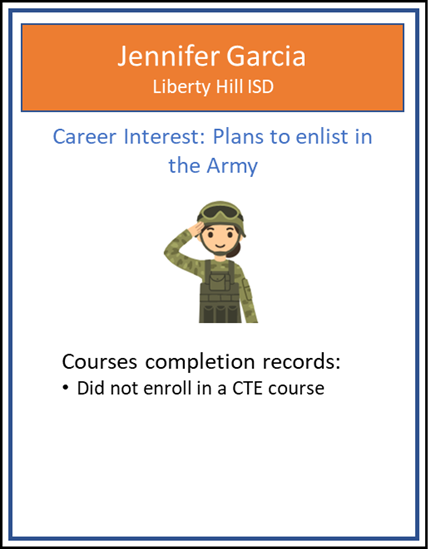 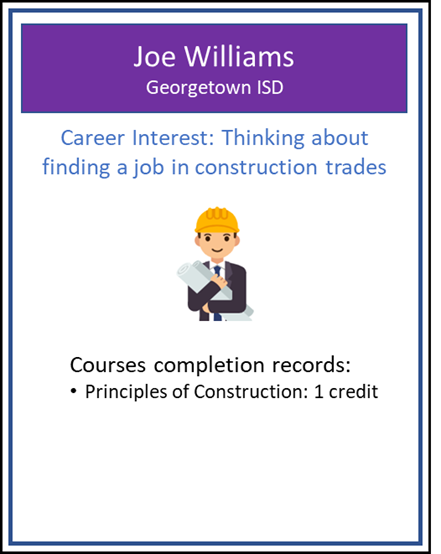 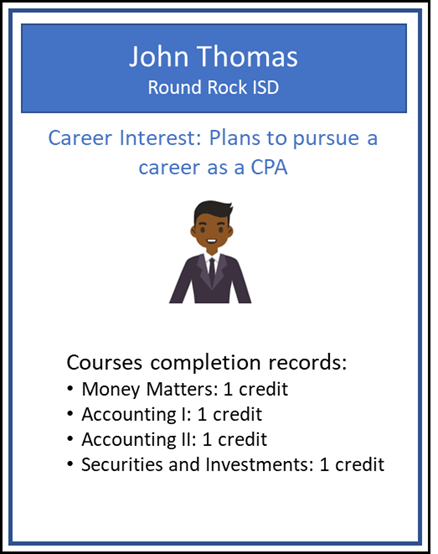 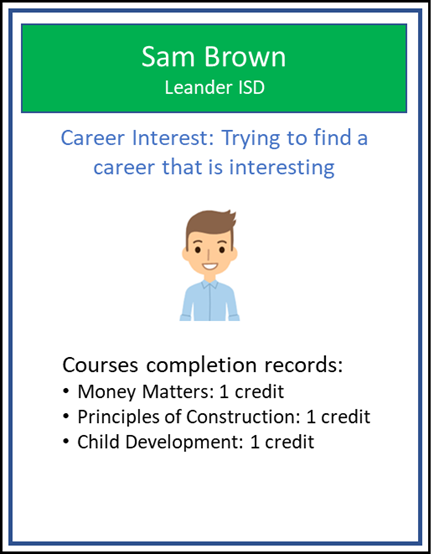 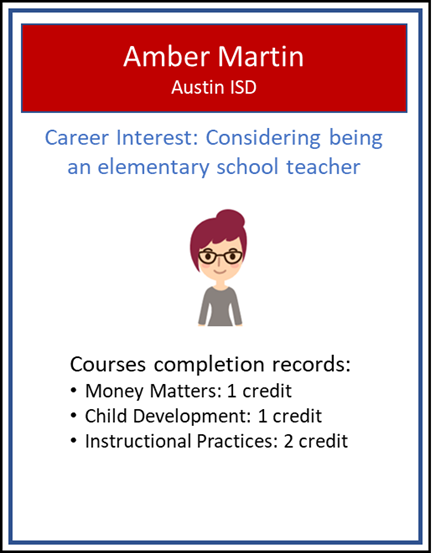